Semantisatieverhaal:
Ik heb een oudere broer. Vroeger maakten wij heel veel ruzie. Nu nauwelijks meer. Nauwelijks betekent bijna niet. Maar vroeger dus wel. Op een dag had hij mijn dagboek gevonden en het slotje open gekregen. Hij kon dus alles in mijn dagboek lezen! Ik was toen zo boos op hem! Ik kon het niet accepteren dat hij dat deed. Ik kon het niet goed vinden. Zou jij dat wel accepteren? Ik heb toen alle posters die hij op zijn slaapkamer had hangen kapot gescheurd. Zo ruzieden we dus. Toen werd mijn broer verliefd en had ik hem zien zoenen met een jongen. Ik plaagde mijn broer er mee en vertelde het aan mijn vriendinnen en iedereen die mijn broer kende. Mijn broer was woest en riep dat hij de dingen die hij had gelezen in mijn dagboek, in de media wilde brengen. De media betekent middelen om informatie te geven, zoals kranten, radio, televisie en internet. Hij zou mijn dagboek op internet zetten zodat iedereen het kon lezen! Hij chanteerde mij gewoon! Chanteren betekent zorgen dat iemand gaat doen wat jij wilt door te dreigen met iets onprettigs. Door te dreigen met het online zetten van mijn dagboek zorgde hij er voor dat ik niet verder ging vertellen dat hij een vriendje had. Mijn broer vond het moeilijk om openbaar te maken dat hij verliefd op een jongen was. Openbaar maken betekent aan iedereen bekend maken. Het werd natuurlijk wél bekend en mijn broer kreeg veel fijne, positieve reacties. Hij kreeg veel steunbetuigingen. Een steunbetuiging is dat je laat zien dat je iets of iemand goed vindt. Twee jongens die verliefde zijn op elkaar is volstrekt , is helemaal, geaccepteerd bij ons in de familie en bij onze vrienden. Mijn ouders waren ook niet verrast toen mijn broer het vertelde. Achter de schermen hadden ze het al lang gezien. Achter de schermen betekent niet in beeld, op de achtergrond. Mijn dagboek is gelukkig nooit op internet gekomen. Er zijn wel mensen die hun dagboek op internet zetten he. Zo’n dagboek heet dan een blog. Sommige mensen inspireren anderen met hun blog, met hun dagboek. Ze brengen anderen op ideeën. Bijvoorbeeld als ze over hun werk of hobby schrijven.  Weet je dat er ook mensen zijn die geld verdienen met hun blog? Ze bloggen dan professioneel. Professioneel betekent wat door beroepsmensen gedaan wordt. Mijn broer en ik maken nu niet veel ruzie meer. Mijn broer en ik zijn eigenlijk hele goede vrienden.
[Speaker Notes: -Nauwelijks = bijna niet
-Chanteren = zorgen dat iemand gaat doen wat jij wilt door te dreigen met iets onprettigs
-Openbaar maken = aan iedereen bekend maken
-De steunbetuiging = het laten zien dat je iets of iemand goed vindt
-Inspireren = op ideeën brengen
-Professioneel = wat door beroepsmensen gedaan wordt
-Achter de schermen = niet in beeld, op de achtergrond
-Volstrekt = helemaal
-De media = middelen om informatie te geven, zoals kranten, radio, televisie en internet
-Accepteren = iets of iemand goed vinden]
Gerarda Das
Mariët Koster
Mandy Routledge
Francis Vrielink
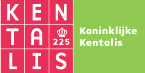 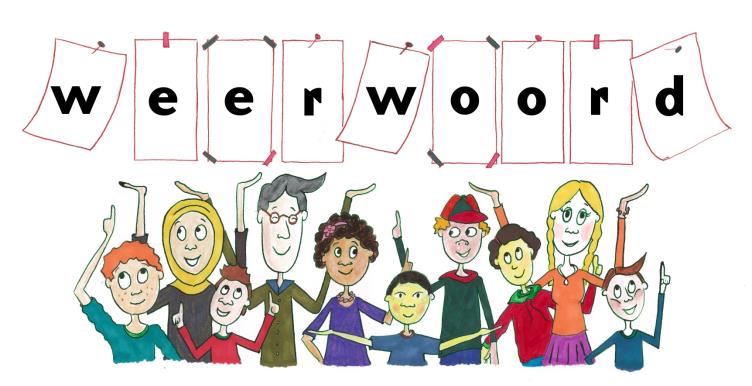 Week 4 – 21 januari 2020
Niveau B
nauwelijks
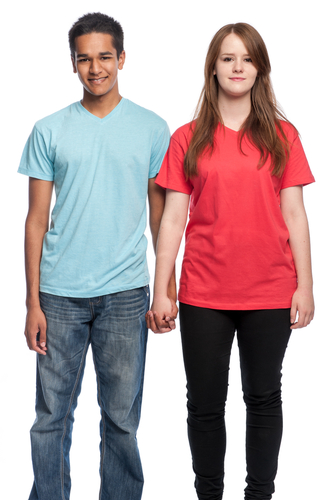 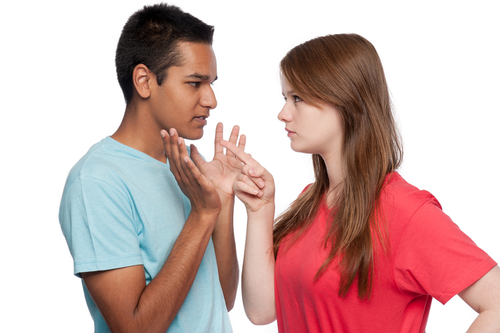 accepteren
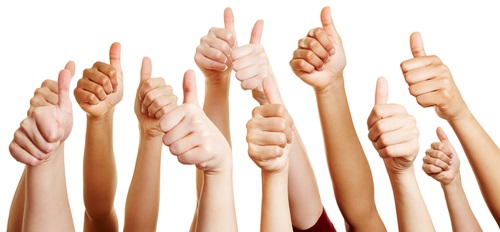 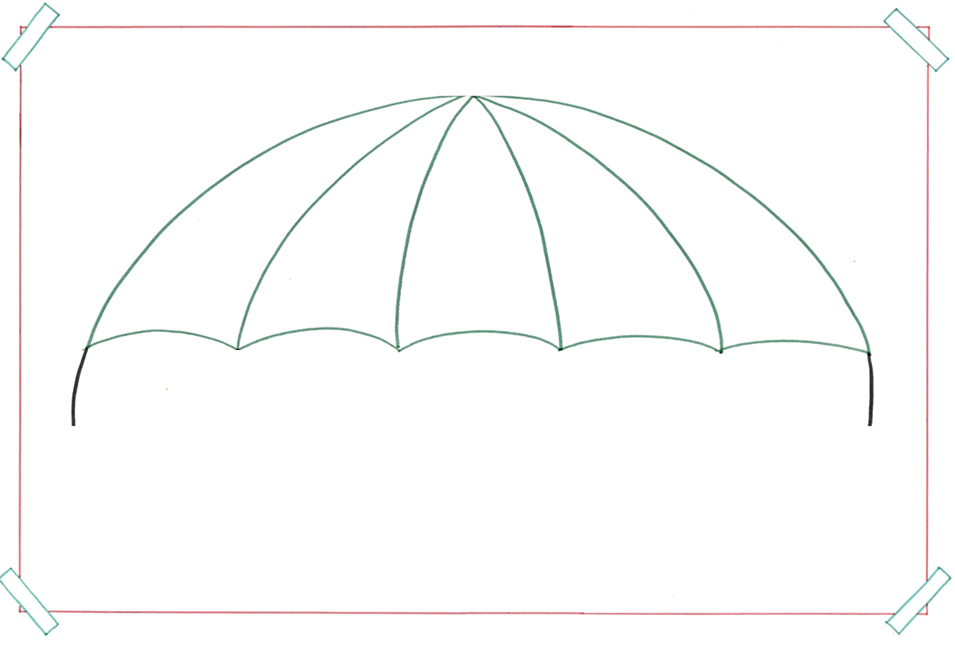 de media
= middelen om informatie te vinden
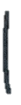 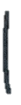 het internet
de radio
de tv
de krant
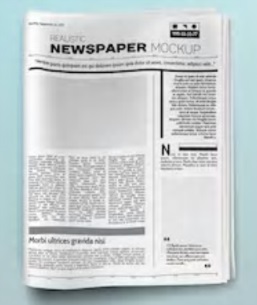 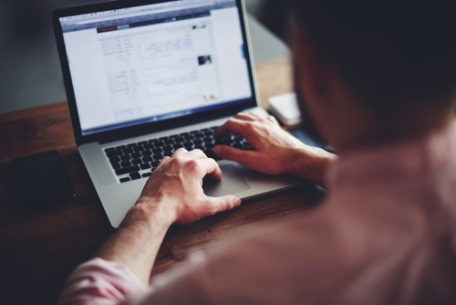 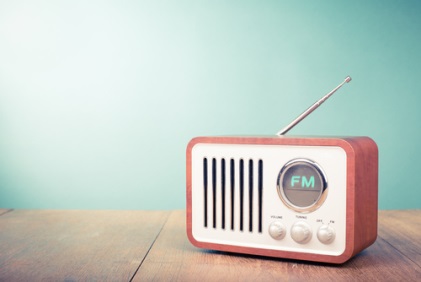 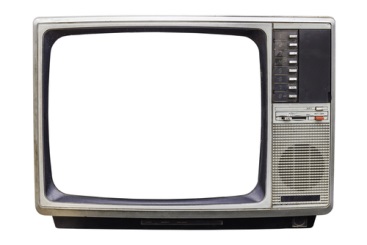 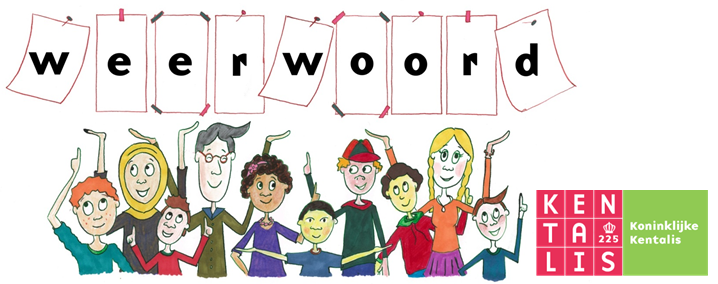 chanteren
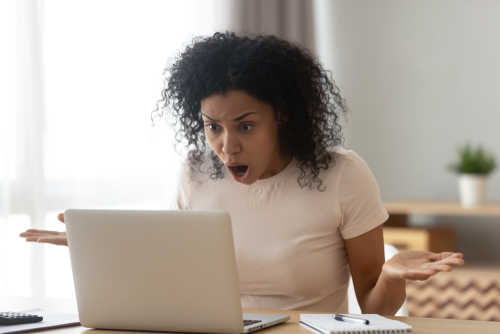 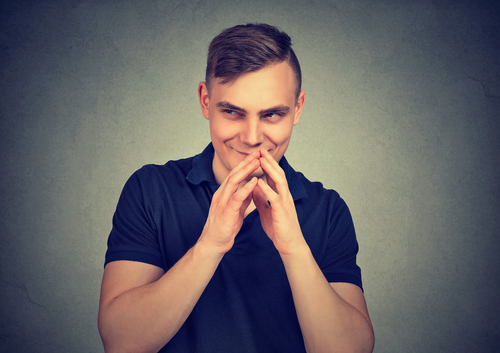 openbaar maken
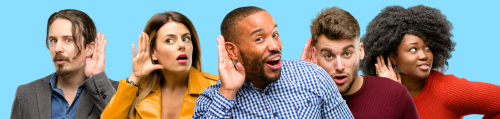 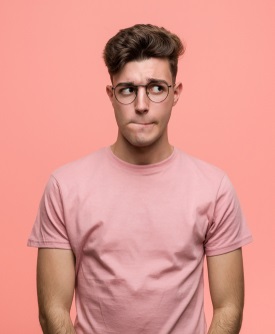 de steunbetuiging
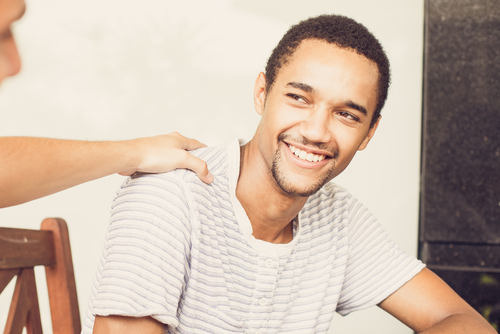 volstrekt
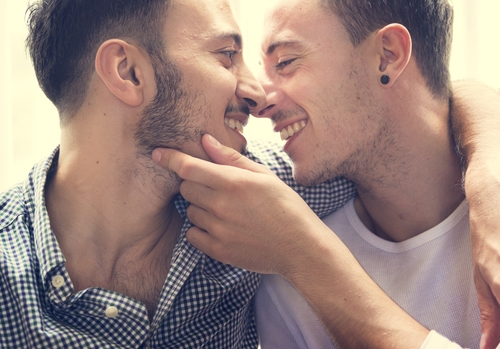 achter de schermen
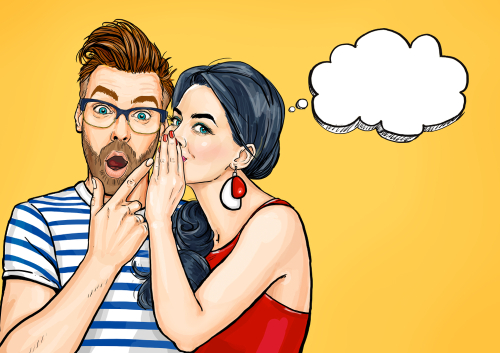 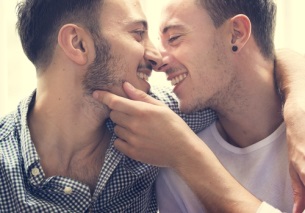 inspireren
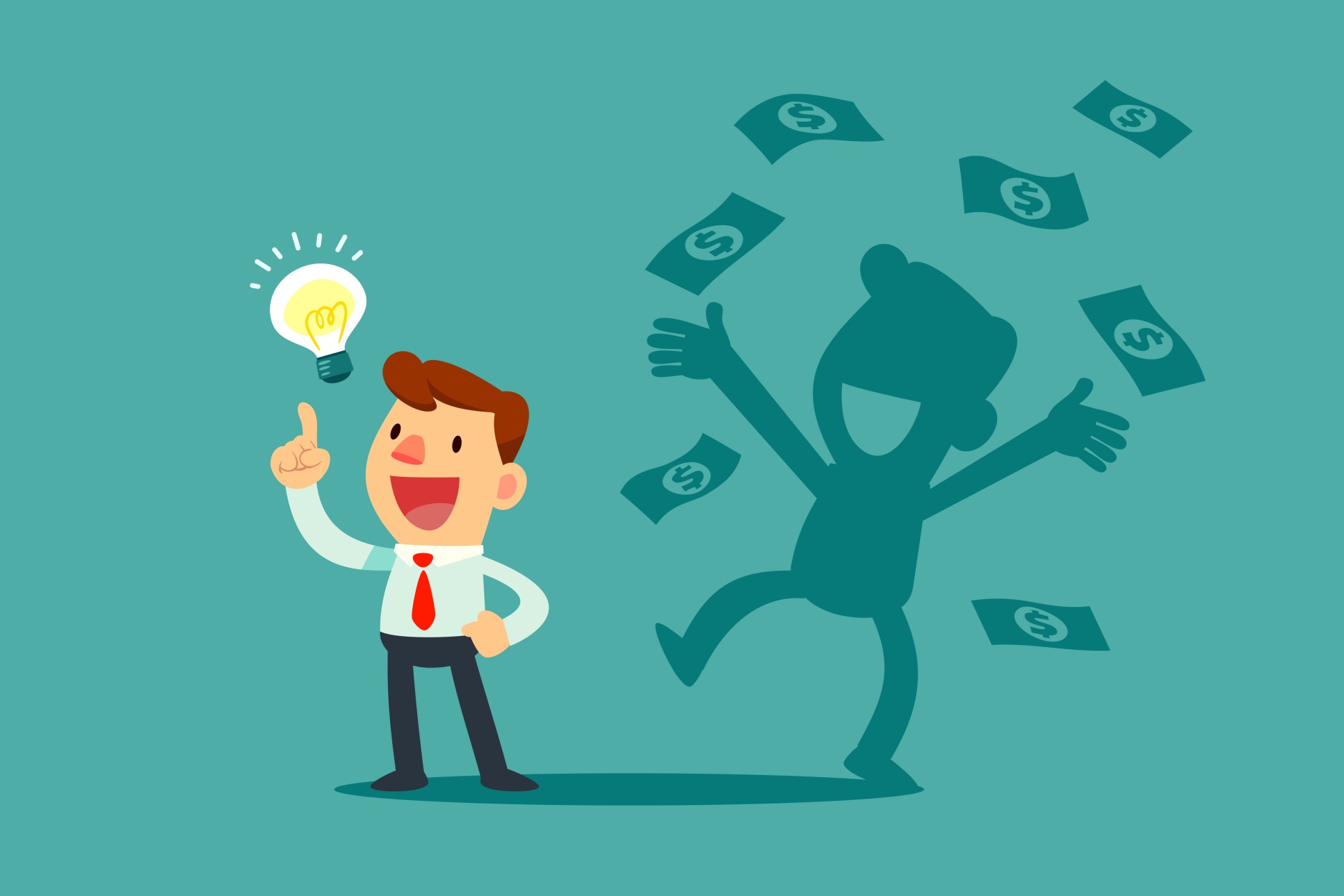 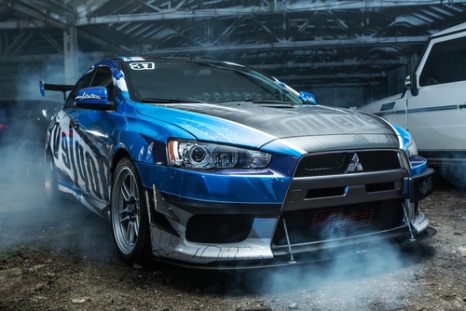 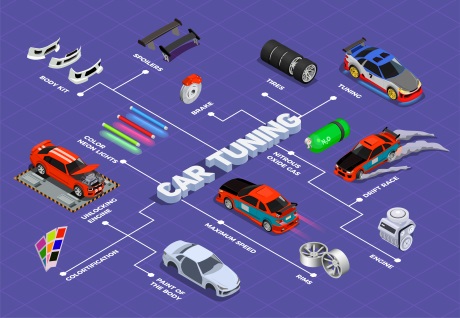 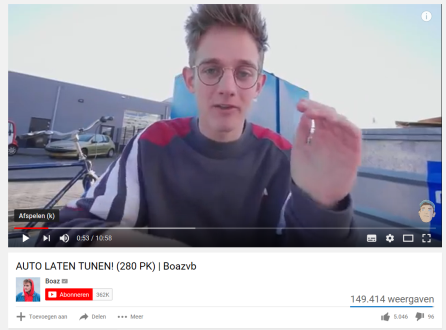 professioneel
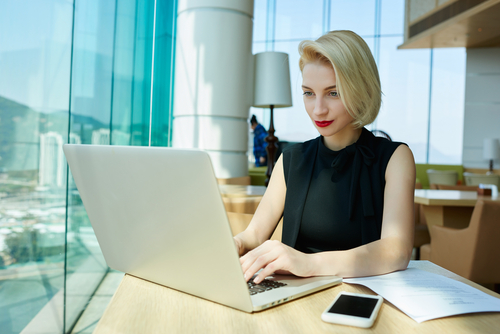 Op de woordmuur:
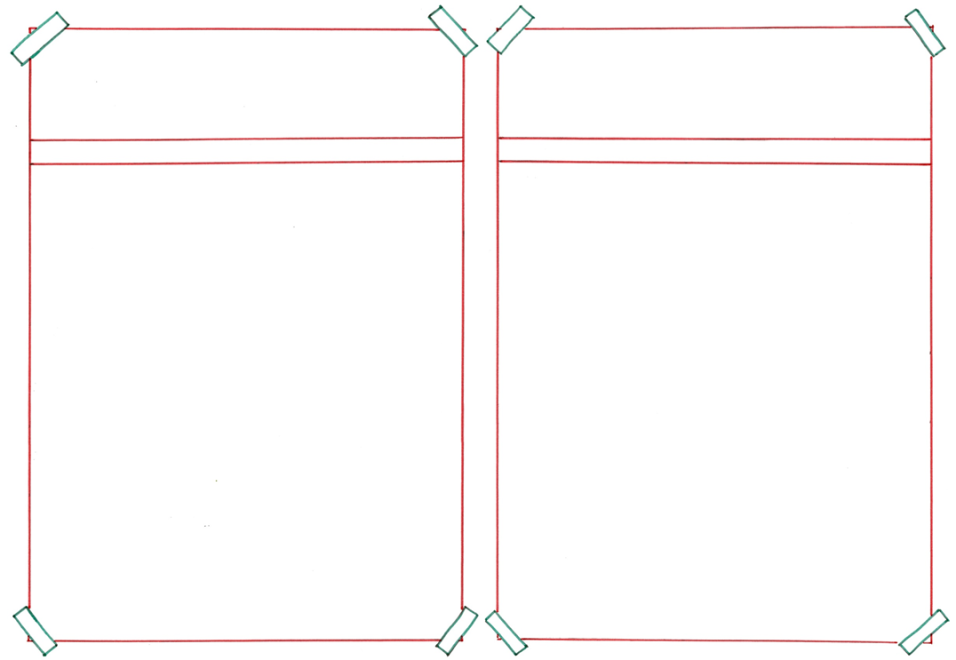 accepteren
weigeren
=  niet aanvaarden
 
 
 
 


  
Mijn broer weigerde om mij mee te helpen.
= iets of iemand goedvinden

 
 
 
  
Mijn broer moest mijn voorstel om mee te helpen wel accepteren.
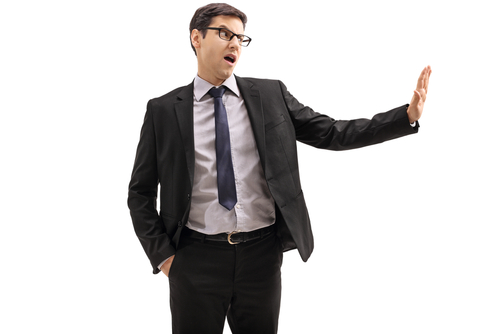 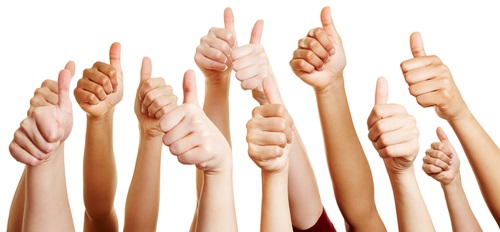 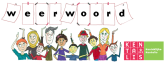 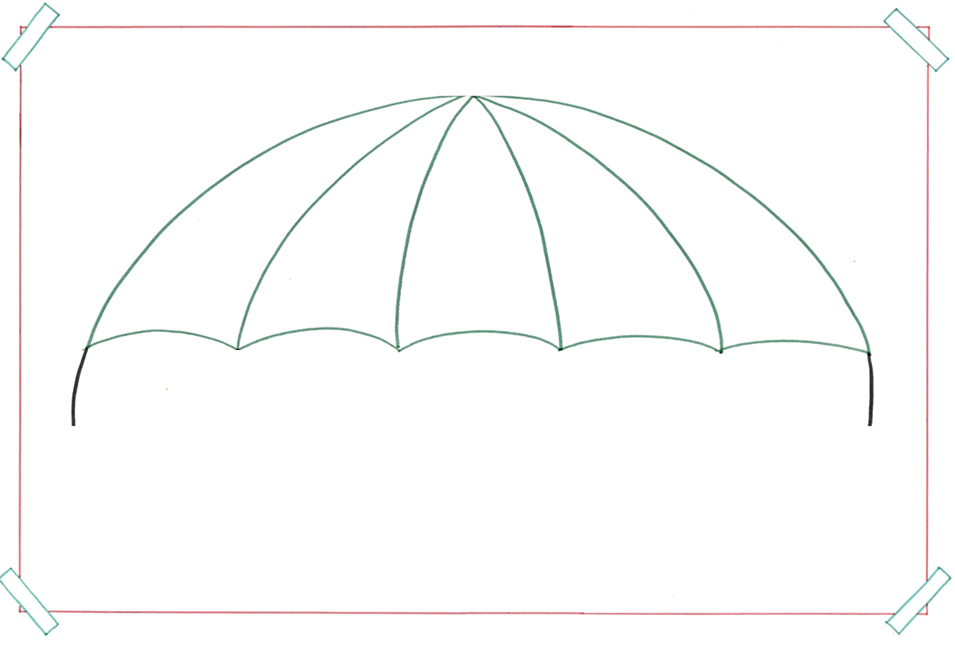 de media
= middelen om informatie te vinden
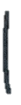 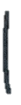 het internet
de radio
de tv
de krant
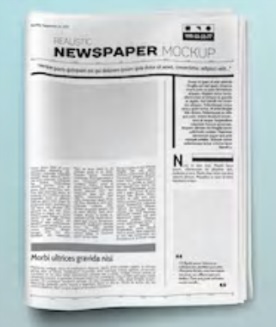 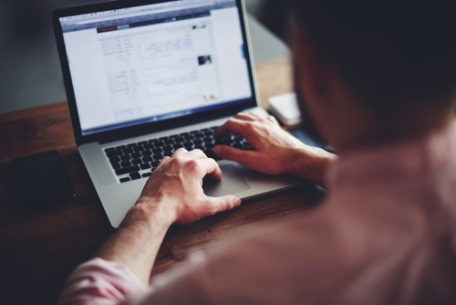 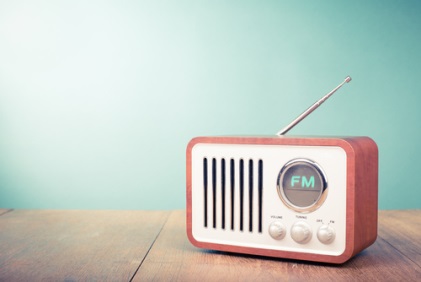 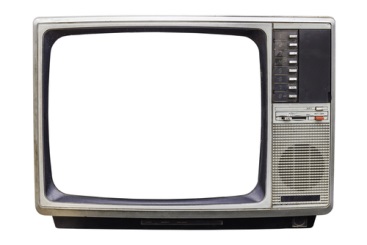 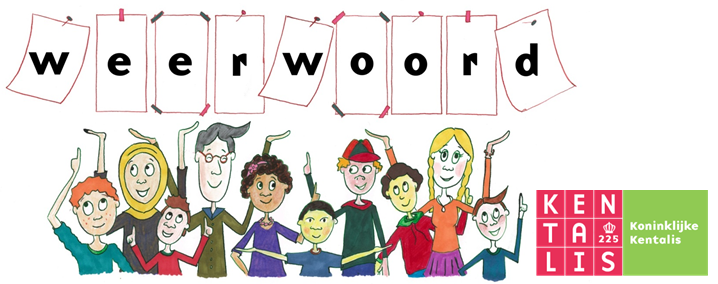 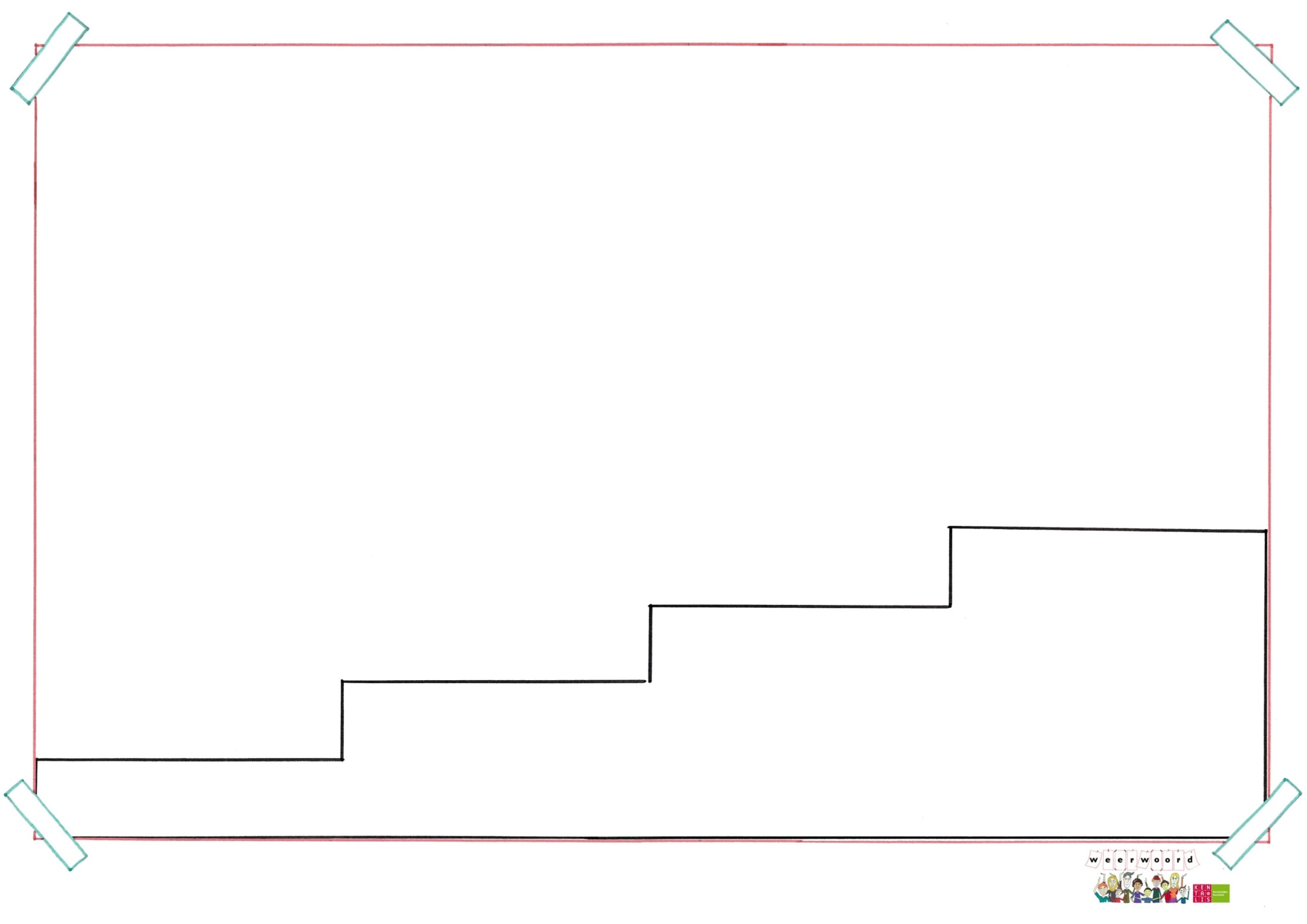 Mijn broer en ik hebben nauwelijks ruzie.
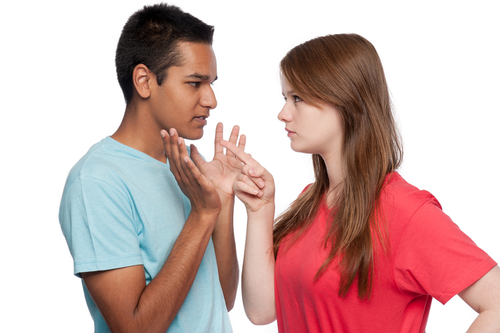 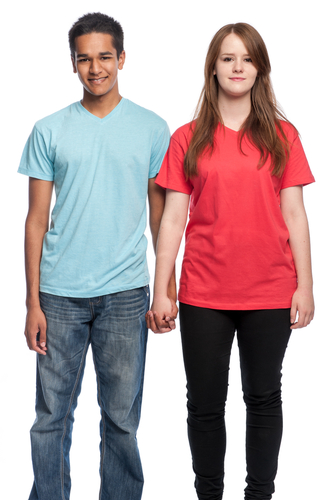 vaak
regelmatig
nauwelijks
= af en toe wel
nooit
= bijna niet
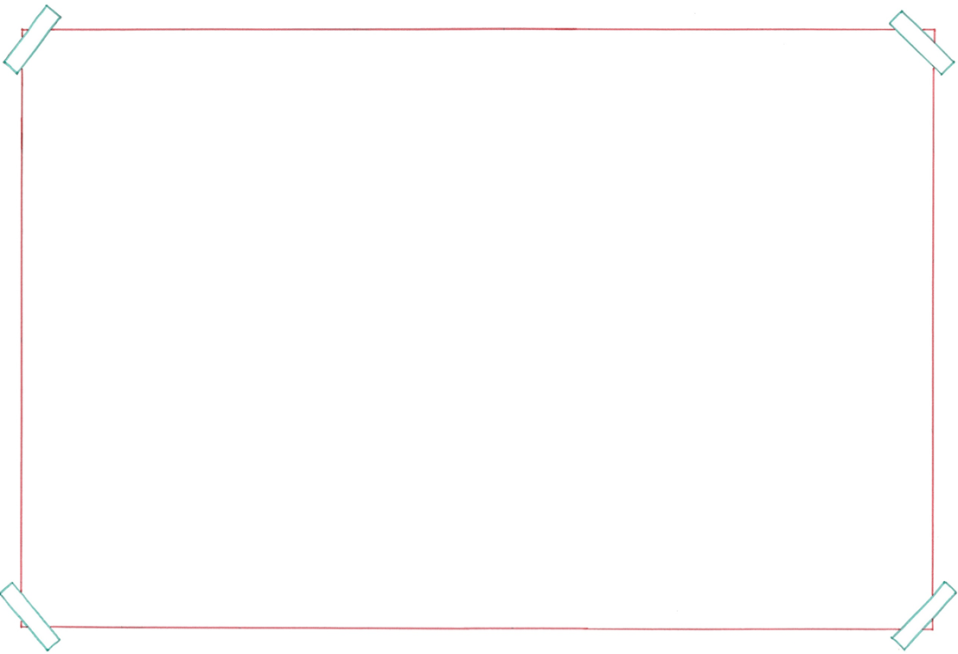 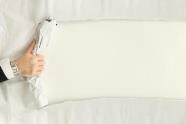 onthullen
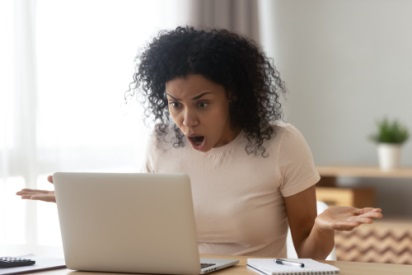 chanteren
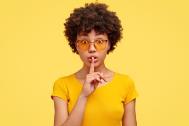 = zorgen dat iemand gaat doen wat jij wilt door te dreigen met iets onprettigs
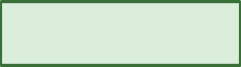 het geheim
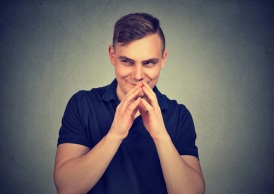 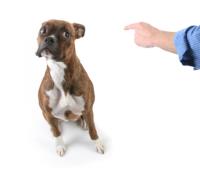 afdwingen
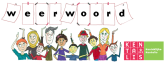 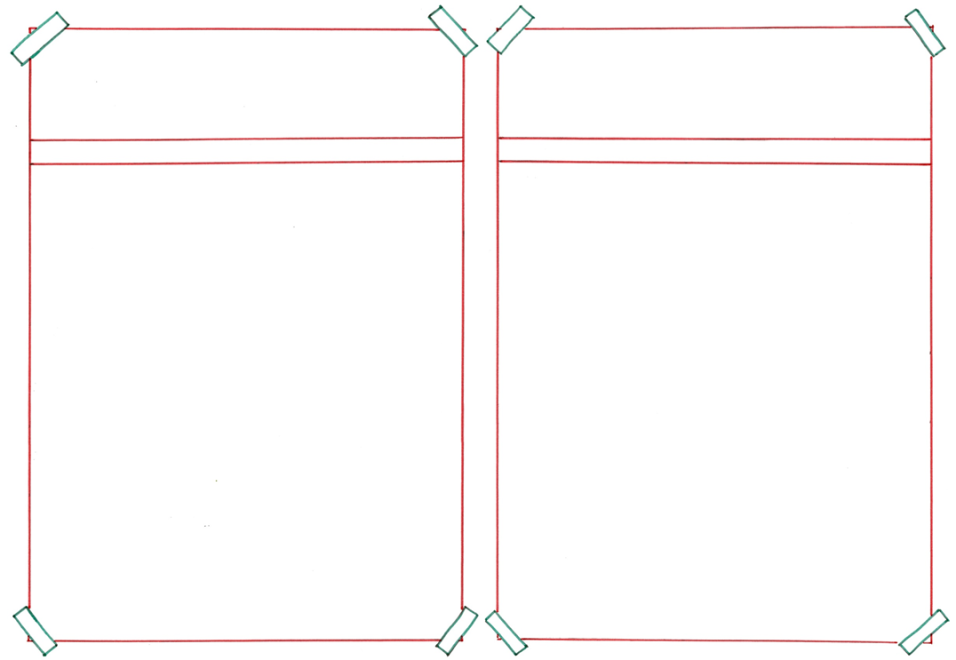 openbaar maken
geheim houden
=  niet aan iedereen bekend maken. 
= het voor je houden
 
 
 
 
 
Hij houdt geheim hoeveel geld er in zijn spaarpot zit.
= aan iedereen bekend maken

 
 
 
  
Mijn broer maakte het openbaar dat hij verliefd op een jongen was.
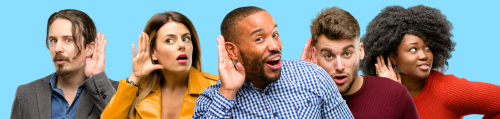 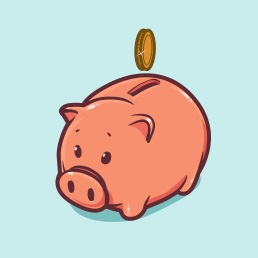 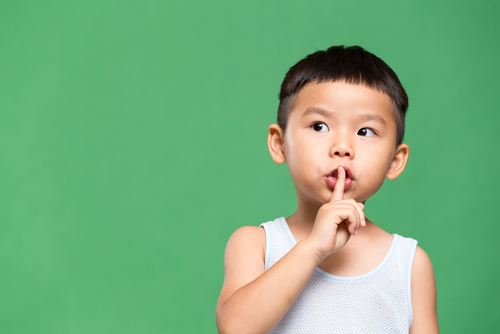 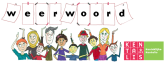 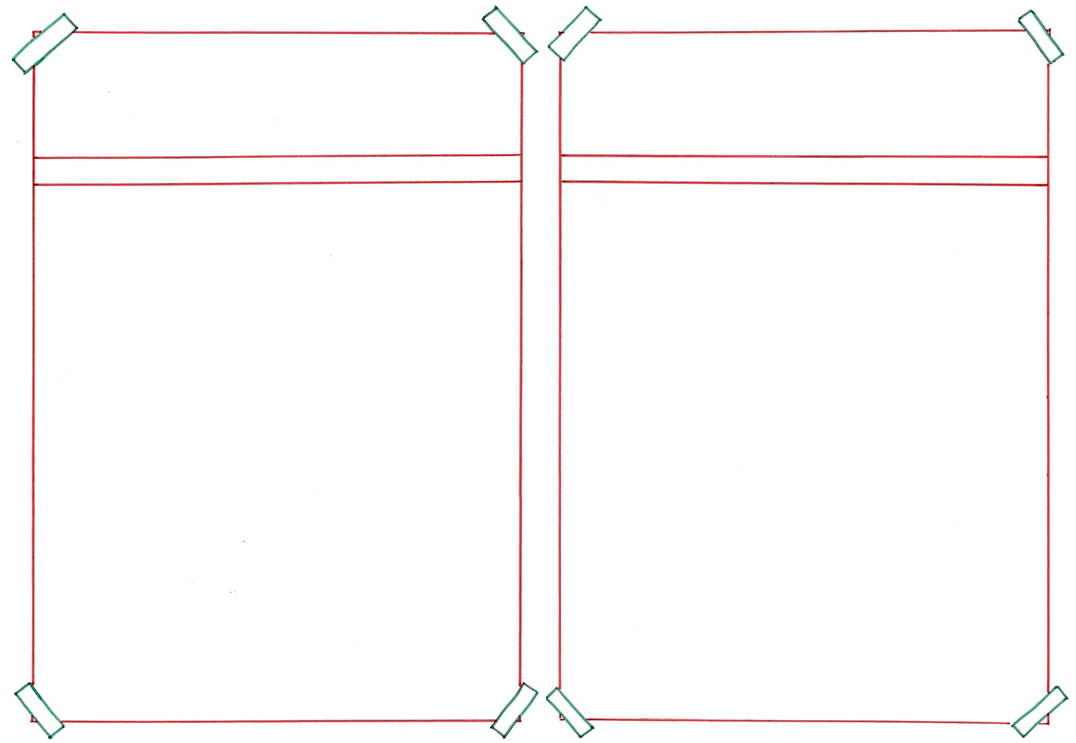 de afkeuring
de steunbetuiging
= laten zien dat je ergens niet mee eens bent, dat je iets niet goed vindt


 
  


Er zijn ook veel mensen die afkeuring laten zien.
= het laten zien dat je iets of iemand goed vindt
 
 
 
 
   
Mijn broer kreeg veel steunbetuigingen.
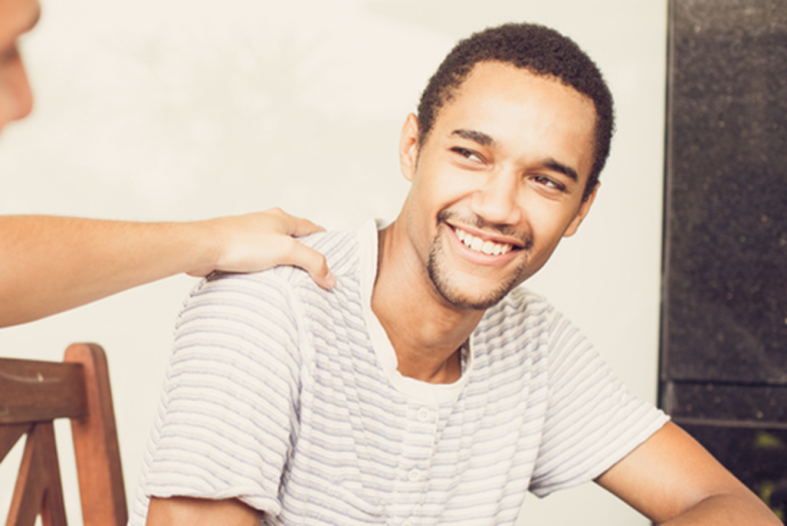 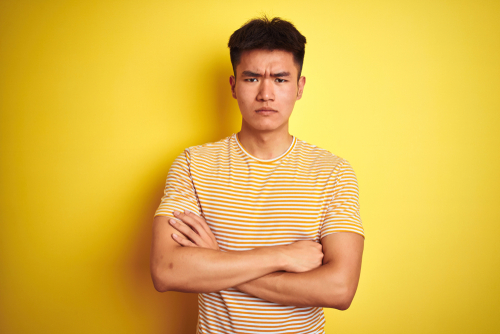 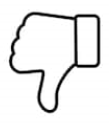 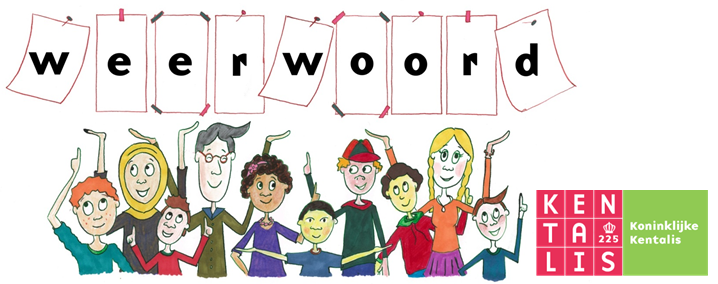 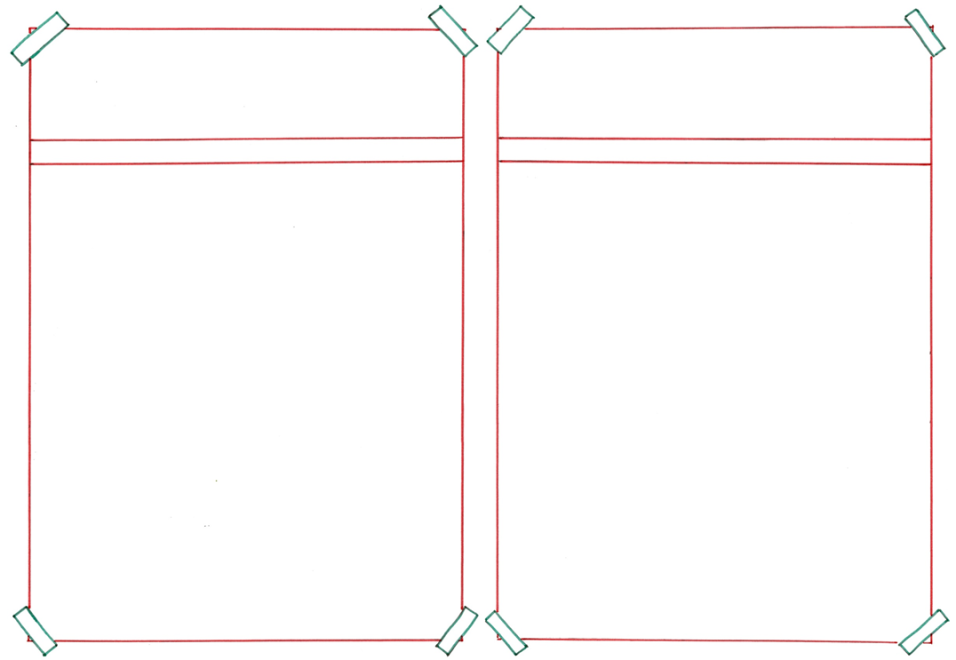 professioneel
amateuristisch
=  wat niet gedaan wordt door beroepsmensen
 
 
 
 


  

Hij klust amateuristisch.
= wat door beroepsmensen gedaan wordt

 
 
 
  

Hij klust professioneel.
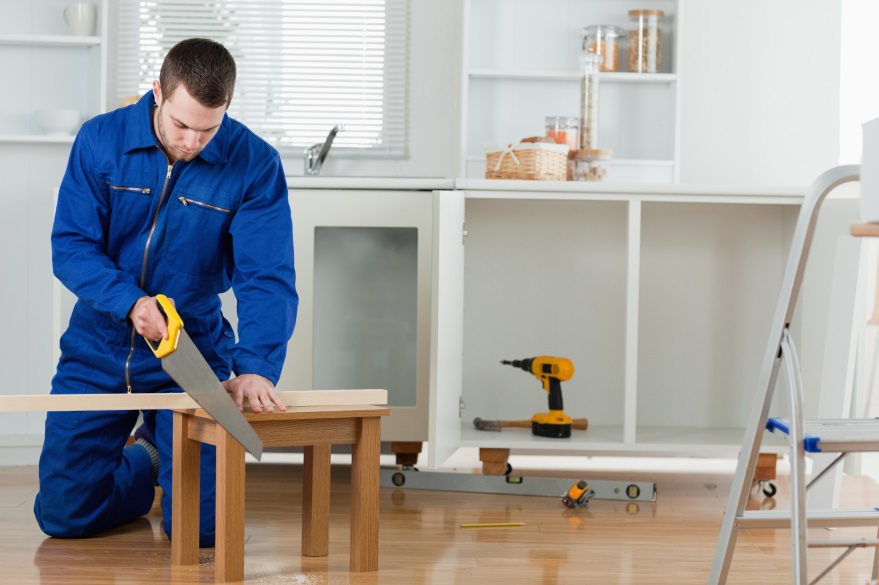 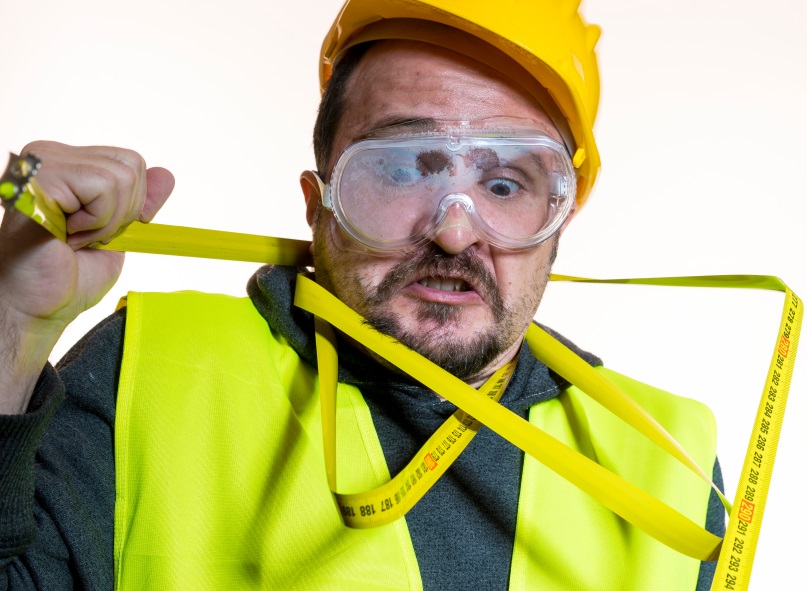 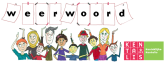 volstrekt = helemaal 
Mijn familie en vrienden vinden het 
volstrekt normaal dat mijn broer 
verliefd is op een jongen.
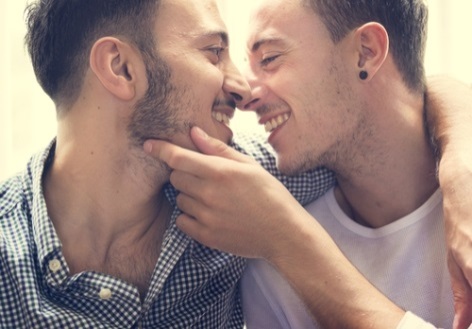 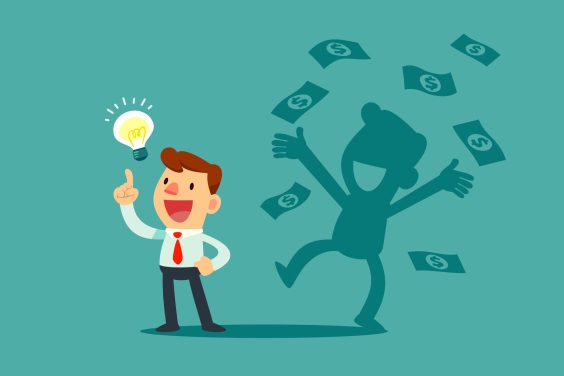 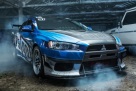 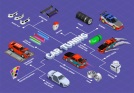 inspireren 
= op ideeën brengen 
Wat ik zie op internet inspireert mij.
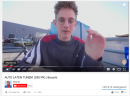 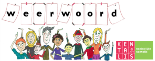 achter de schermen= niet in beeld, op de achtergrond



 
Achter de schermen hadden mijn ouders al gezien dat mijn broer een vriendje had.
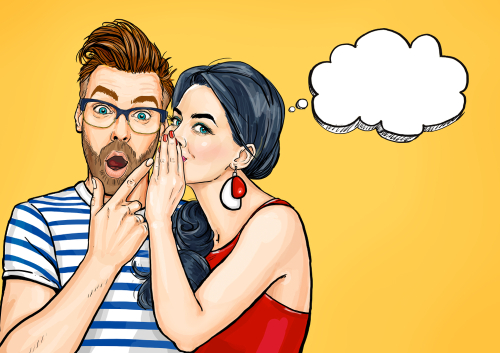 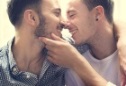 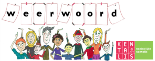